Антон Таммсааре«Мальчик и бабочка»
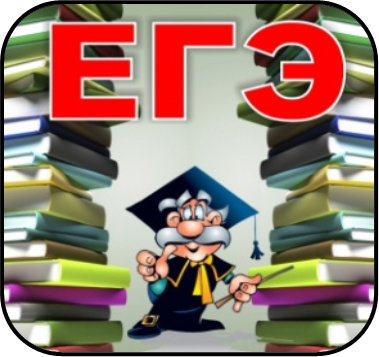 Подготовка к сочинению по художественному тексту
Что характерно для текстов художественного стиля
Художественная литература создает правдоподобный, но вымышленный мир.
Автор исследует и анализирует общие темы и проблемы на конкретных, индивидуальных примерах;
Автор словами рисует образы, картины, мысли, поступки, действия для того, чтобы
а) дать возможность читателю представить описываемые события;
б) передать свои эмоции;
в) вызвать ответные чувства и переживания.
Автор чаще всего не дает прямых оценок событиям, героям или их действиям: читатель сам должен это сделать. (Иногда автор может высказать свою точку зрения на происходящее в прямых оценках и характеристиках, как это делает, например, Л.Толстой в романе «Война и мир», формулируя собственные мысли о роли личности в истории, об исторических закономерностях и т.д.)
Авторская оценка чаще всего раскрывается косвенно через портрет героя, речь, пейзаж, интерьер и т.д.
	Функция убеждения в художественном стиле вторична.
Как увидеть автора в тексте  художественного стиля?
Cформулируйте в одном-двух предложениях основное содержание текста. Подумайте, иллюстрацией к какой общей проблеме является предложенный эпизод. (События данного текста служат иллюстрацией к проблеме (чего?)….)
Обратите внимание!
Нельзя  отождествлять образ рассказчика с образом автора! 
В частности, «я» в повествовании – всегда «я» рассказчика, но не автора. 

Автор может сделать рассказчиком кого угодно, в том числе и самого себя. Но в композиции произведения даже самый близкий образу автора образ рассказчика все же останется образом рассказчика. 

Позиция автора и героя-рассказчика могут не совпадать, поэтому, если поступок героя, описанный в тексте, объективно заслуживает отрицательной (положительной) оценки, автор, скорее всего, оценивает его так же.
Анализ смысловых частей текста
Анализ смысловых частей текста
Анализ смысловых частей текста
Композиционный анализ текста
— Есть ли в тексте прямые авторские оценки героя?
— Что может помочь увидеть идею текста? (Композиция)
        (Важную роль в понимании смысла текста играет анализ его сильных позиций: заголовка, эпиграфа, если он есть, первого и последнего предложений. В данном случае нам поможет анализ начала текста и его заключения)
— С помощью какого приема автору удалось передать и свое отношение к происходящему? 
        (С помощью противопоставления.)
Пишем сочинение
Как начать сочинение?
Метод незаконченного предложения:
А.Х. Таммсааре  не случайно обратился к проблеме… 
(ответственности человека за сохранение красоты и жизни на земле )
К сожалению, история о мальчике и бабочке, рассказанная им, …
(довольно часто встречается в нашей реальной жизни)
Автор, используя композиционный приём противопоставления... (помогает читателям увидеть безответственность людей по отношению к окружающему миру)
«Ключом» к пониманию рассказа становятся….
(финальные предложения, когда мальчик «испуганно остановился» и горько «заплакал»)
Они помогают читателю понять, к каким трагедиям может привести подобное отношение (Чернобыль, Фукусима…)
Анализ позиции автора
Аргументируем свою точку зрения
Домашнее задание: закончить работу над сочинением